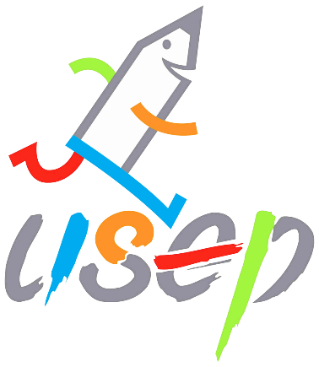 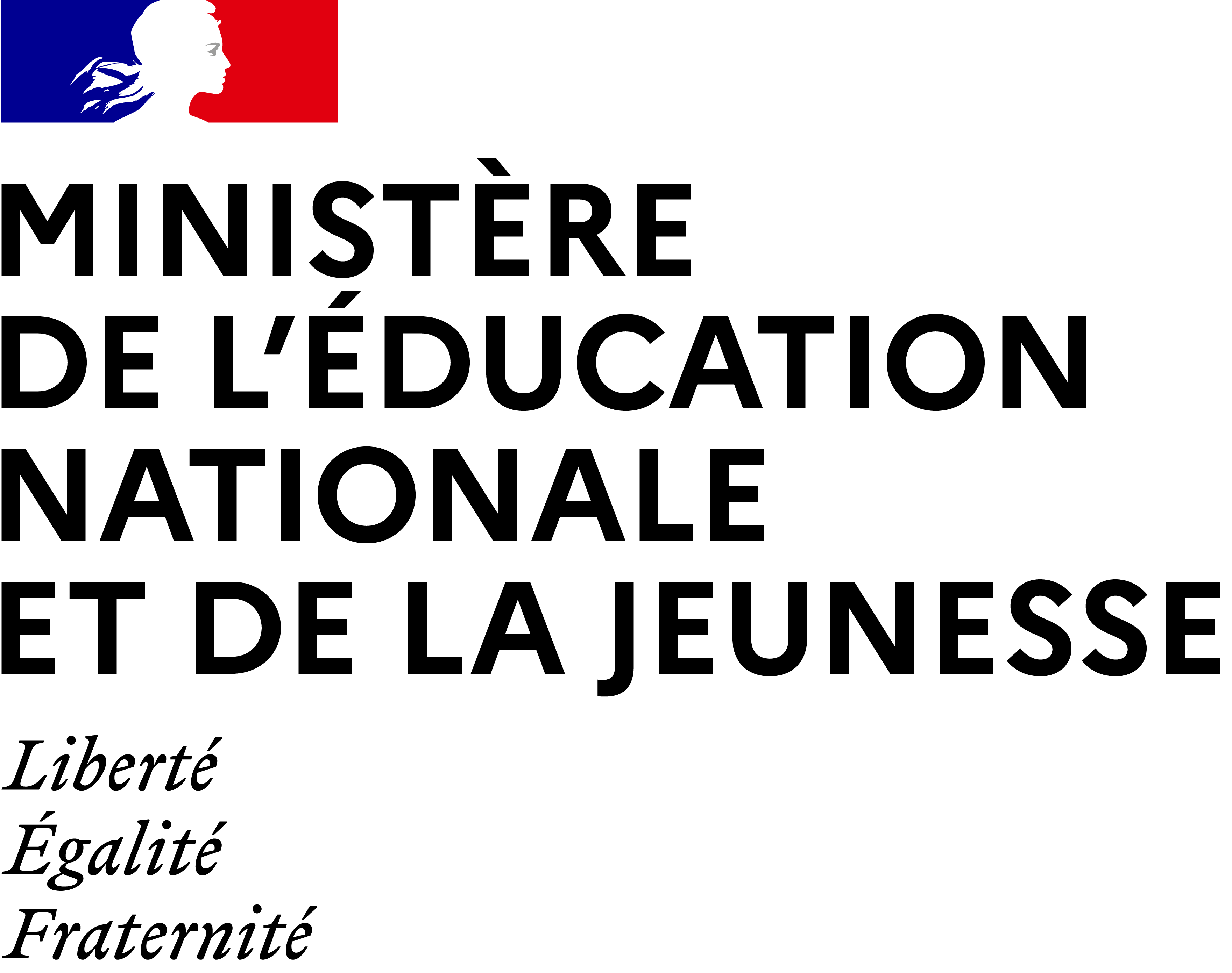 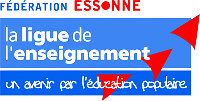 La Danse en Jeu-x- 2024
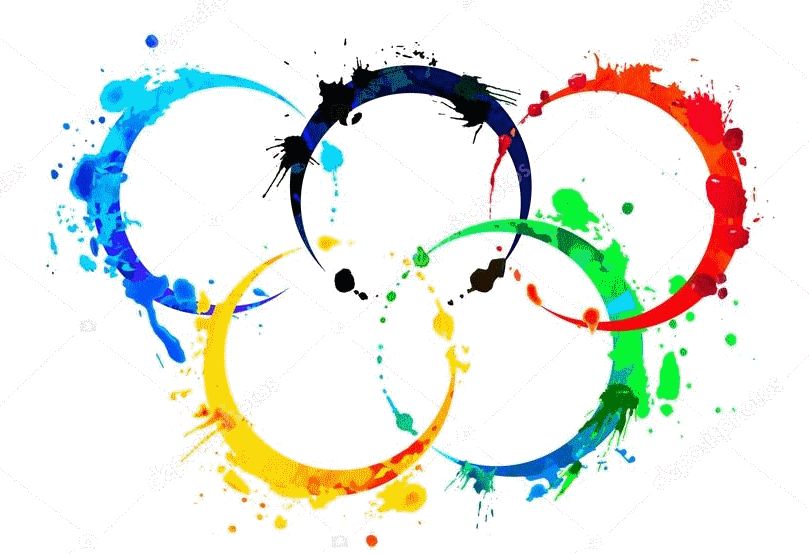 Nom de l’école

Ville

Classe

Nom de l’enseignant
Titre